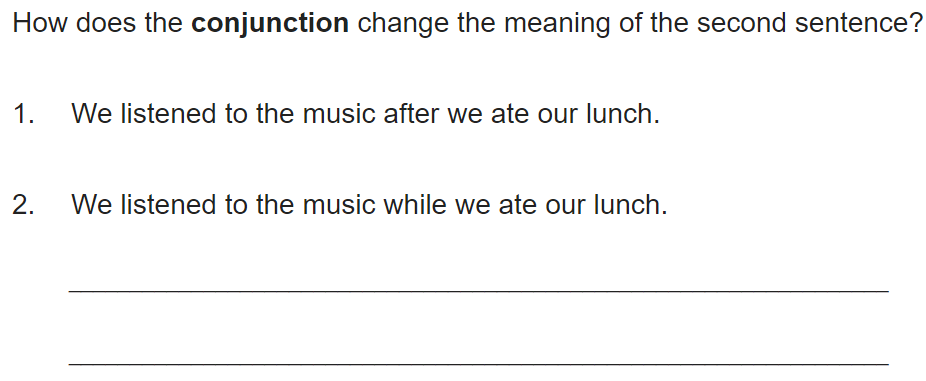 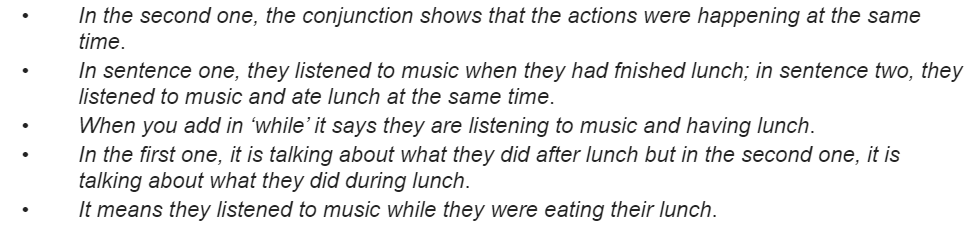 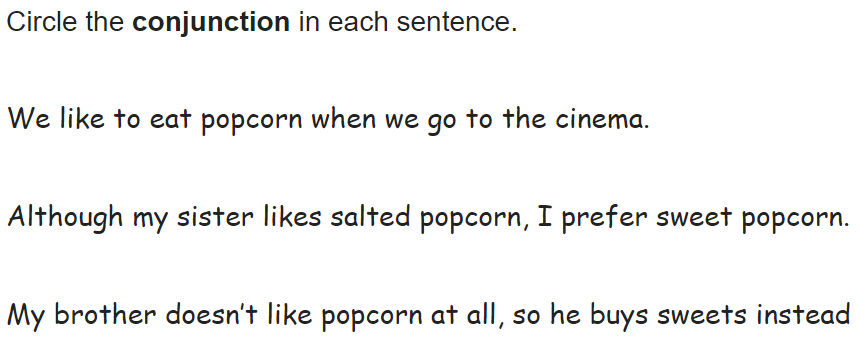 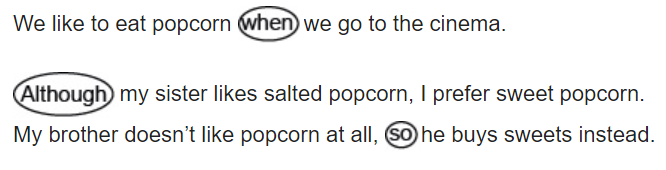 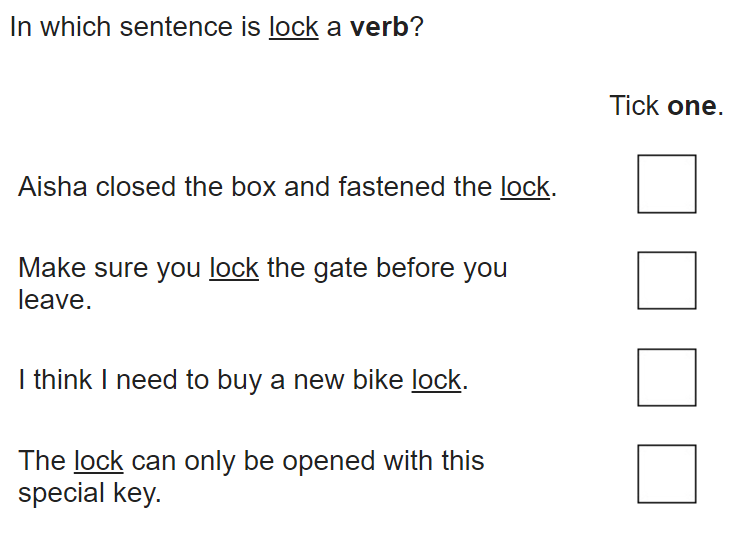 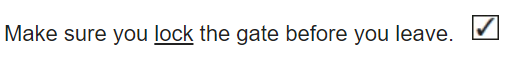 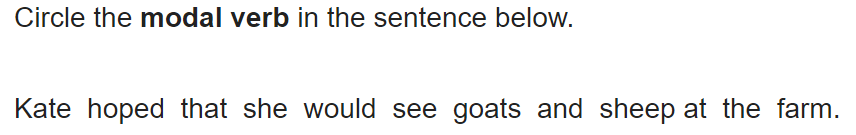 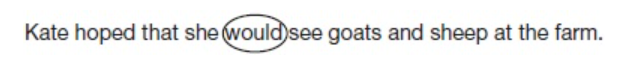 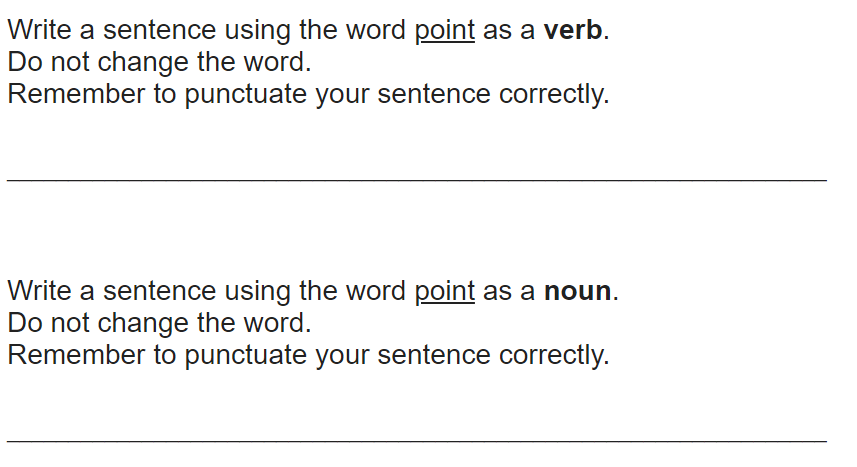 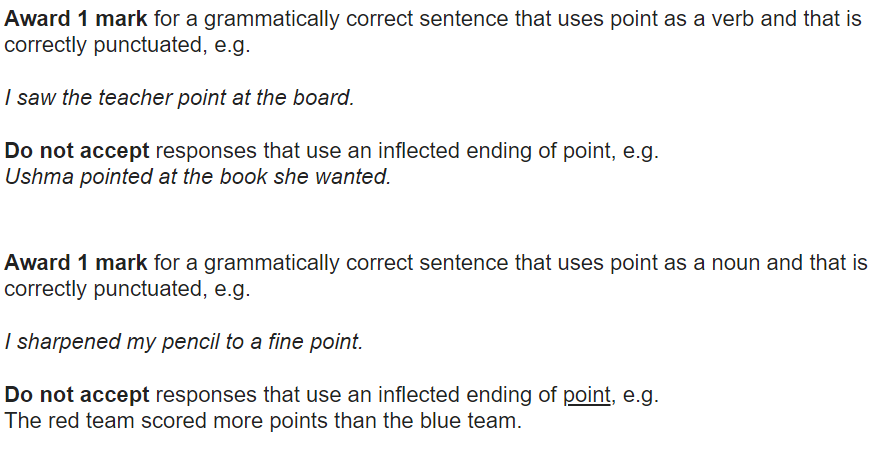 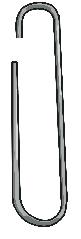 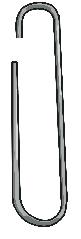 Narrative Poem
By now, you should have completed your narrative poems.

Your task for today is to publish them.
Some of them will be used for the year 6 display in the annexe building.
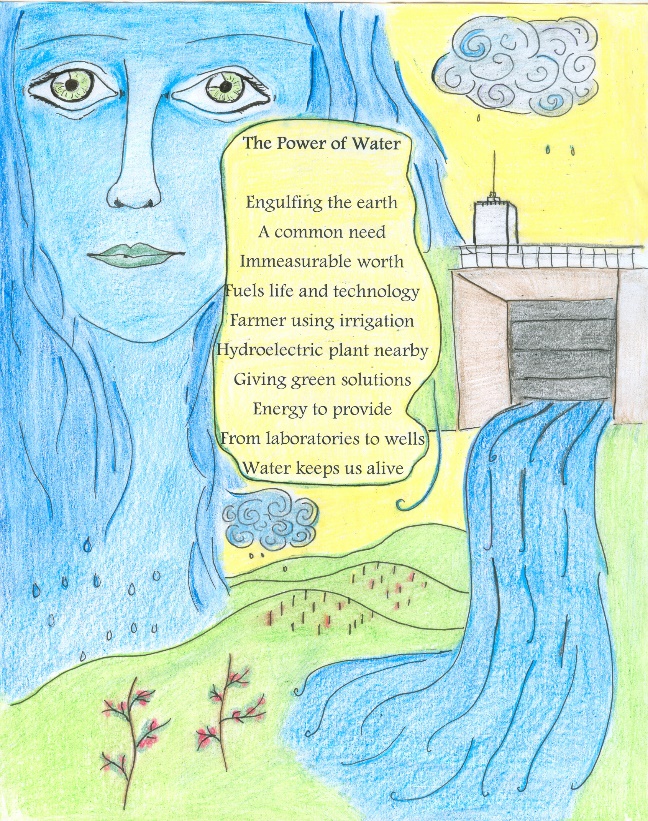 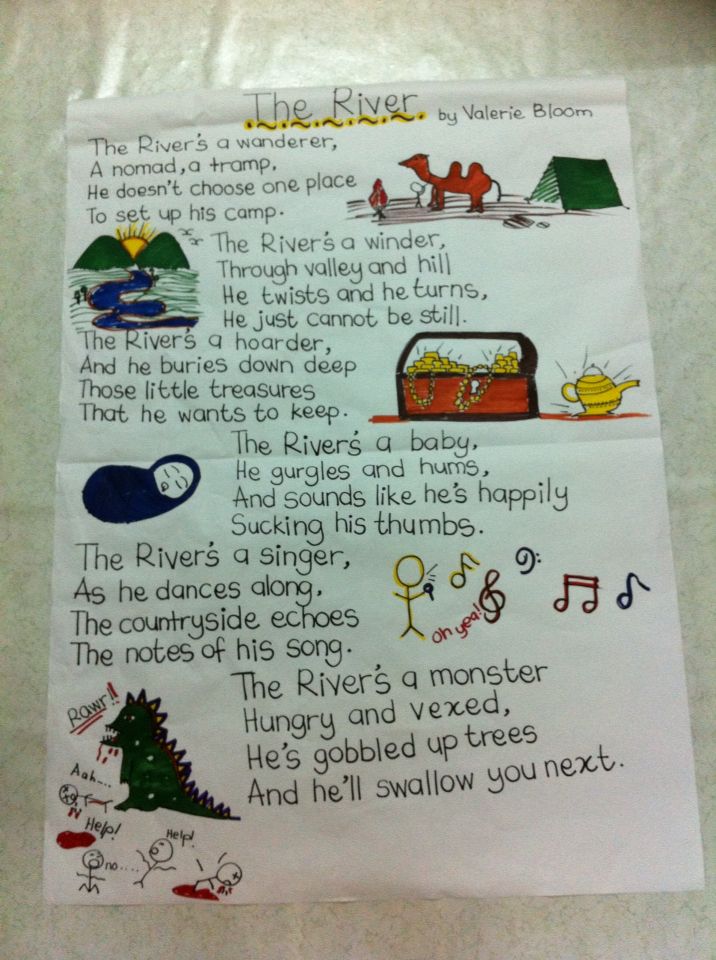 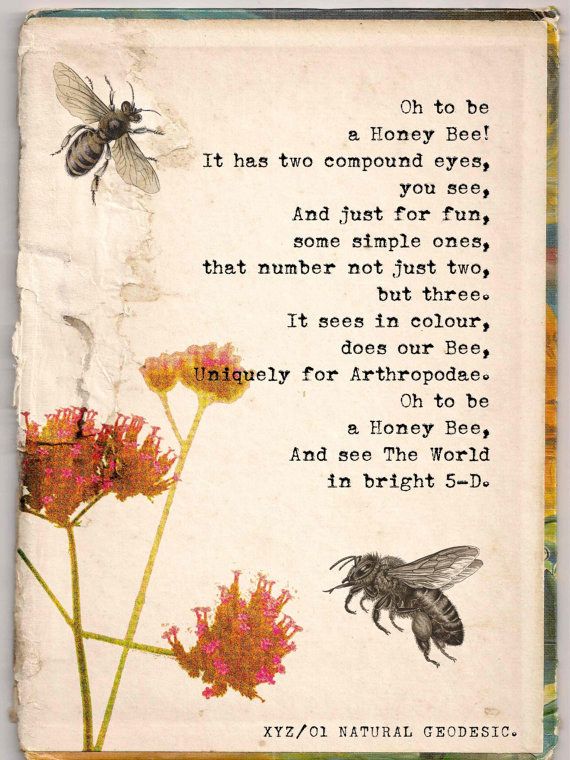 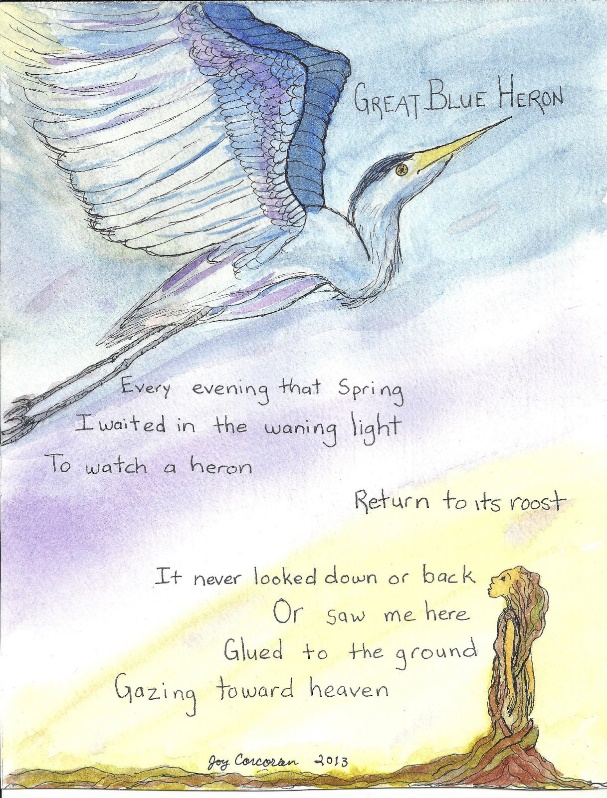